Ермаковский районный августовский 
педагогический совет 2023г.
МАСТЕР – КЛАСС: «Развитие SOFT – SKILLS педагогов и детей — путь к развитию успешной личности»               воспитатель, учитель-дефектолог                                 МБДОУ Ермаковский детский сад №2                                комбинированного вида «Родничок»                                                                  Полкина Ю.Х.с. Ермаковское 2023
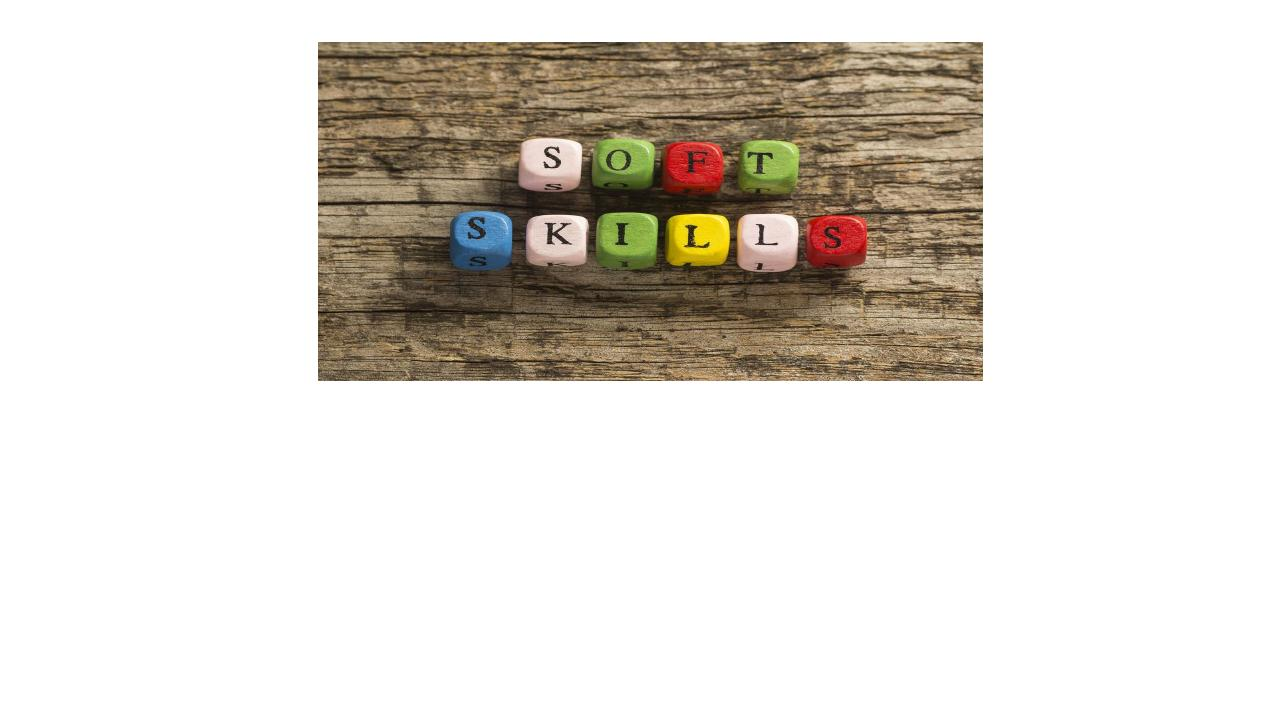 - универсальные навыки, не связанные с определённой профессией или специальностью. Они отражают личные качества человека : его умение общаться с людьми, эффективно организовывать своё время, творчески мыслить, принимать решения и брать на себя ответственность.
- Основные soft skills – это так называемые 4К:

— коммуникация (умение вести переговоры, договариваться, просто общаться);

— коллаборация (умение работать в команде);

— критическое мышление (умение анализировать информацию, работать с большим ее объемом. Быть внимательным и наблюдательным. Отделять правду от лжи)

— креативность (умение видеть дальше, глубже и под другим углом даже обыденные вещи, умение создавать новое…)
Примерный список мягких навыков для детей :
• Умение работать в команде.
• Творческий подход к учебе и жизни.
• Логическое мышление.
• Эмоциональный интеллект (способность распознавать эмоции и и управлять ими)
• Критическое мышление - ребенок имеет собственное мнение, а не «потому, что так надо».
• Самоорганизация - умение себя занять и развиваться самостоятельно.
• Коммуникативные навыки - когда ребенок легко общается со сверстниками и взрослыми.
Вот несколько упражнений для развития soft skills у дошкольников :

1. Упражнения на сплочение. («Я знаю пять имён», «Клубочек»)
2. «Хорошо или плохо?».
3. «Почему так произошло?».
4. «Мозговой штурм»
5. «Что общего?»
6. Игра «Помести (кошку, слона) в предмет»
«Нельзя научить тому, 
чего не умеешь сам»
Креативное мышление – это  мышца, которую можно  прокачать.
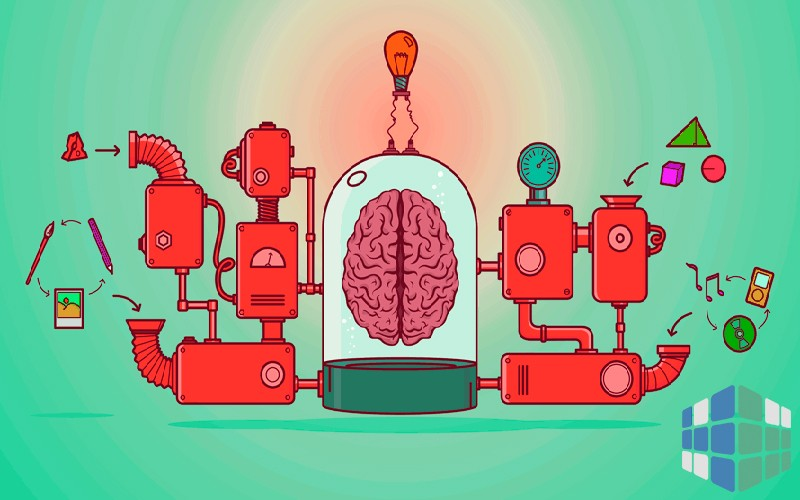 1. «Ассоциации»

Цель: развивать оригинальность и гибкость мышления, стимулировать творческое воображение и фантазию; развитие коммуникативных навыков.  (возьмите первое попавшееся слово. Придумайте к нему как можно больше ассоциаций).
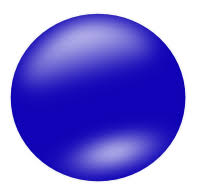 2. «Неожиданные связи»

Цель: развивать оригинальность и гибкость мышления, стимулировать творческое воображение и фантазию; развитие коммуникативных навыков.  (необходимо подумать, что общего и разного у этих предметов по 3 свойства) + составить предложение с этими двумя словами.
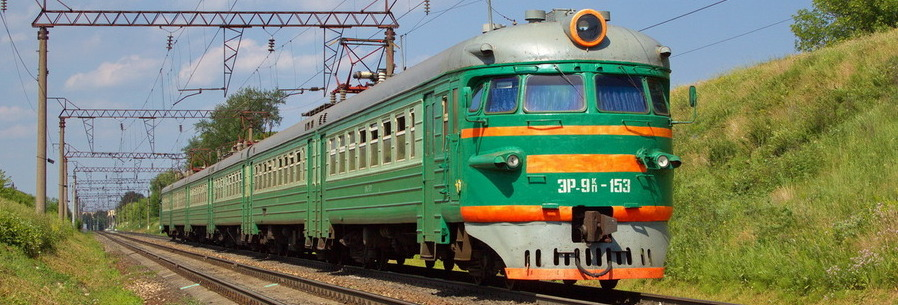 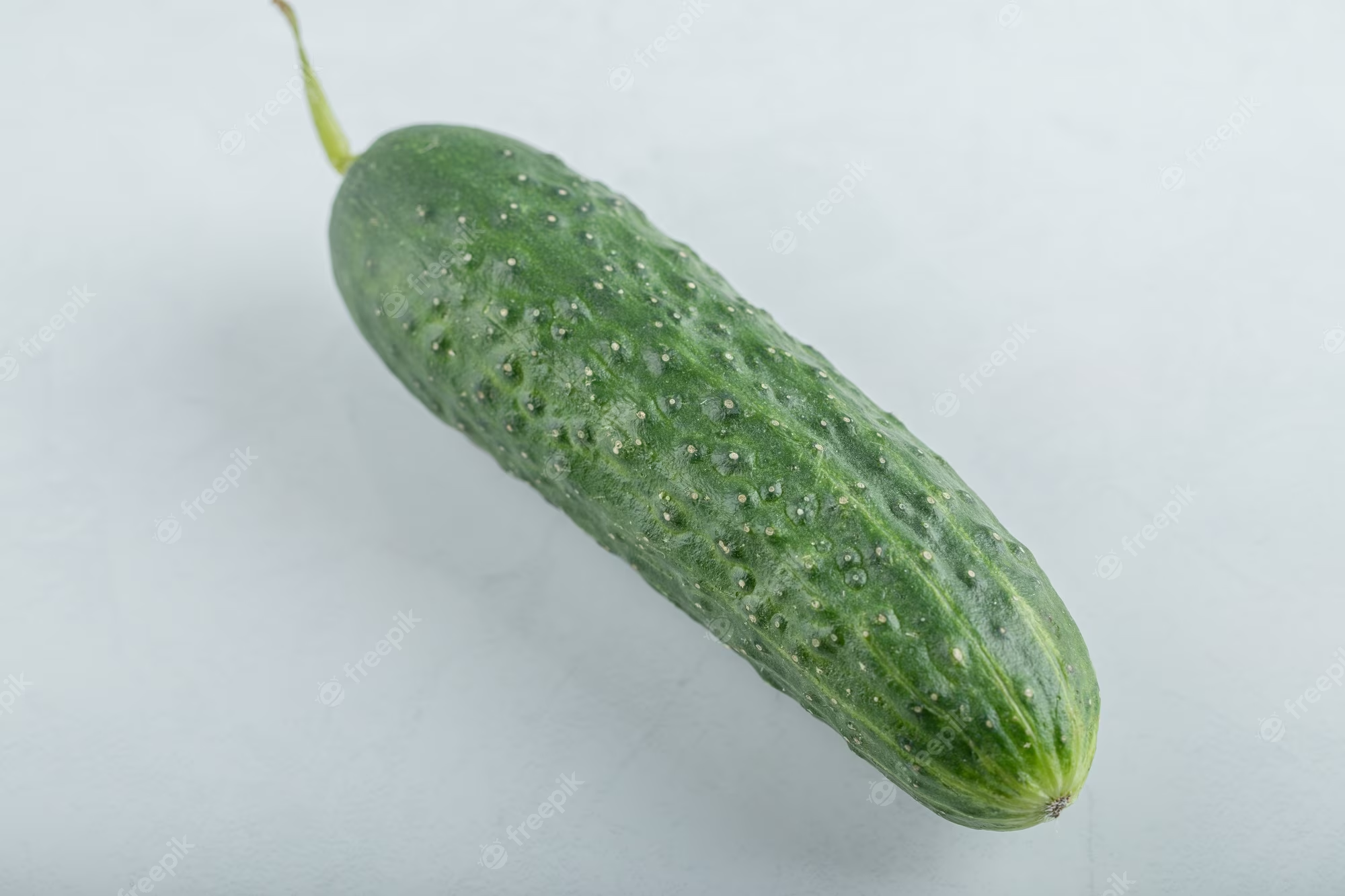 3. «Друдлы» -  это черно-белые картинки-загадки, смотря на которые совершенно невозможно точно сказать, что это такое.

Цель: развитие креативного, системного, структурного мышления.

(кто больше скажет ответов, на что похоже? Что изображено? И тд.)
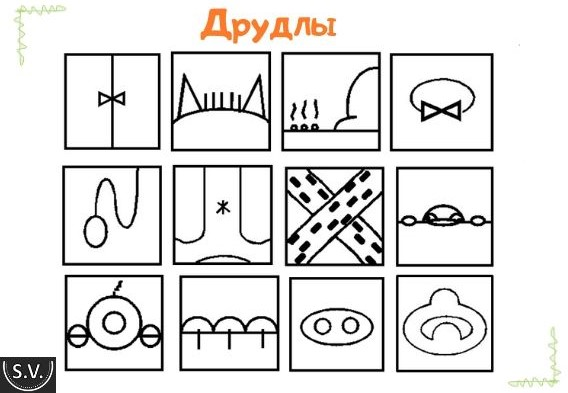 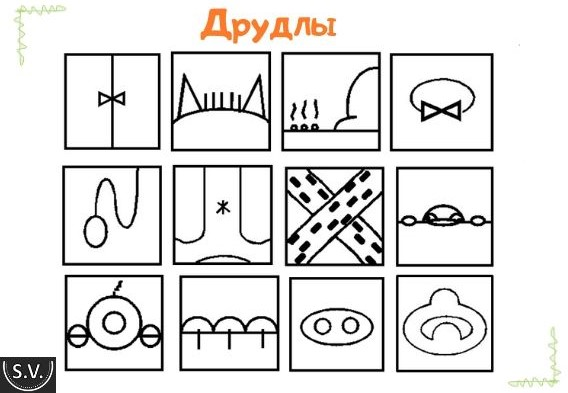 1 этап - «Знакомство».  (рассматривание нескольких простых картинок, объяснение - как играть).

2 этап – «Простая практика».  (использование простых друдлов, где наиболее ясно видно, что может напоминать картинка, отмечаем похожие варианты и редкие и необычные версии).

3 этап – «Разнообразие работы с друдлами» - 
- дорисовывание предложенных друдлов. 
- составление рассказов по друдлам. 
- загадки с друдлами
1 этап - «Знакомство».  (рассматривание нескольких простых картинок, объяснение - как играть).

2 этап – «Простая практика».  (использование простых друдлов, где наиболее ясно видно, что может напоминать картинка, отмечаем похожие варианты и редкие и необычные версии).

3 этап – «Разнообразие работы с друдлами» - 
- дорисовывание предложенных друдлов. 
- составление рассказов по друдлам. 
- загадки с друдлами
4. «Сумка» или «Нестандартные способы применения»

Цель: развитие креативных и коммуникативных способностей участников; содействие развитию творческого воображения, любознательности, смелости и гибкости мышления. (вспоминаем, что лежит в сумке и думаем, как мы можем эти предметы применить в реальной жизни, но по другому значению)
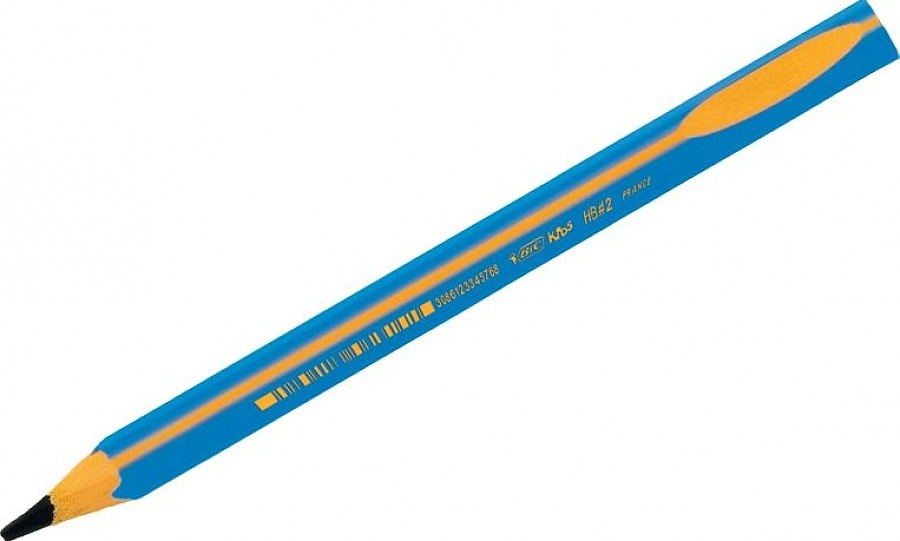 4. «Хамелеон»

Цель: развитие креативных и коммуникативных способностей участников;  (Возьмите любое утверждение и придумайте доводы за и против.

Мы возьмём утверждение: «Кошки лучше собак».

Доводы в поддержку: ………..

Доводы против: ………….
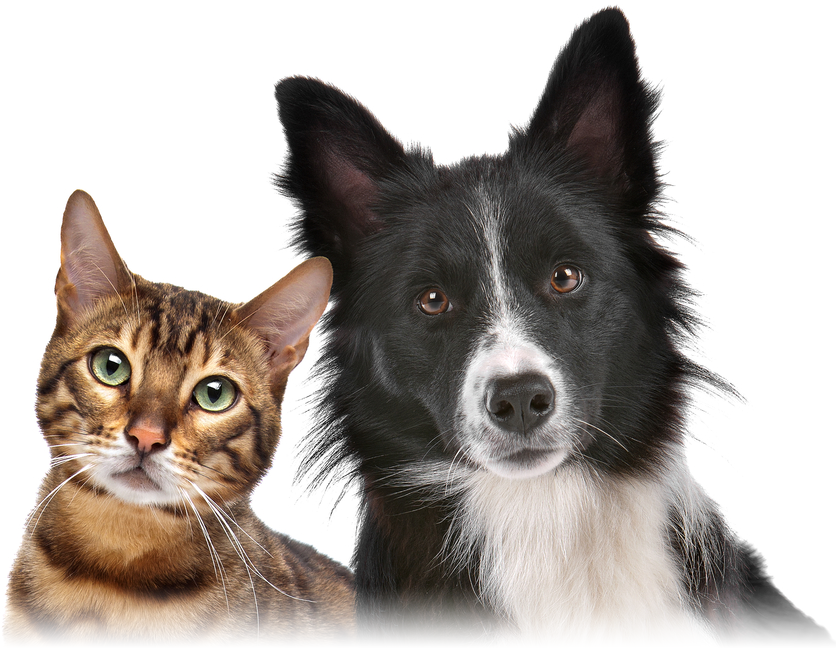 Будьте гибкими, креативными 
и учитесь общаться - 
и дети за вами потянутся!
Спасибо за внимание!